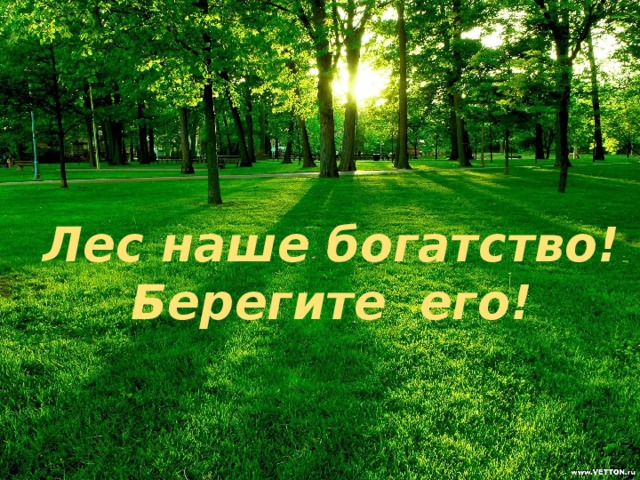 ПОСЛОВИЦЫ О ЛЕСЕ
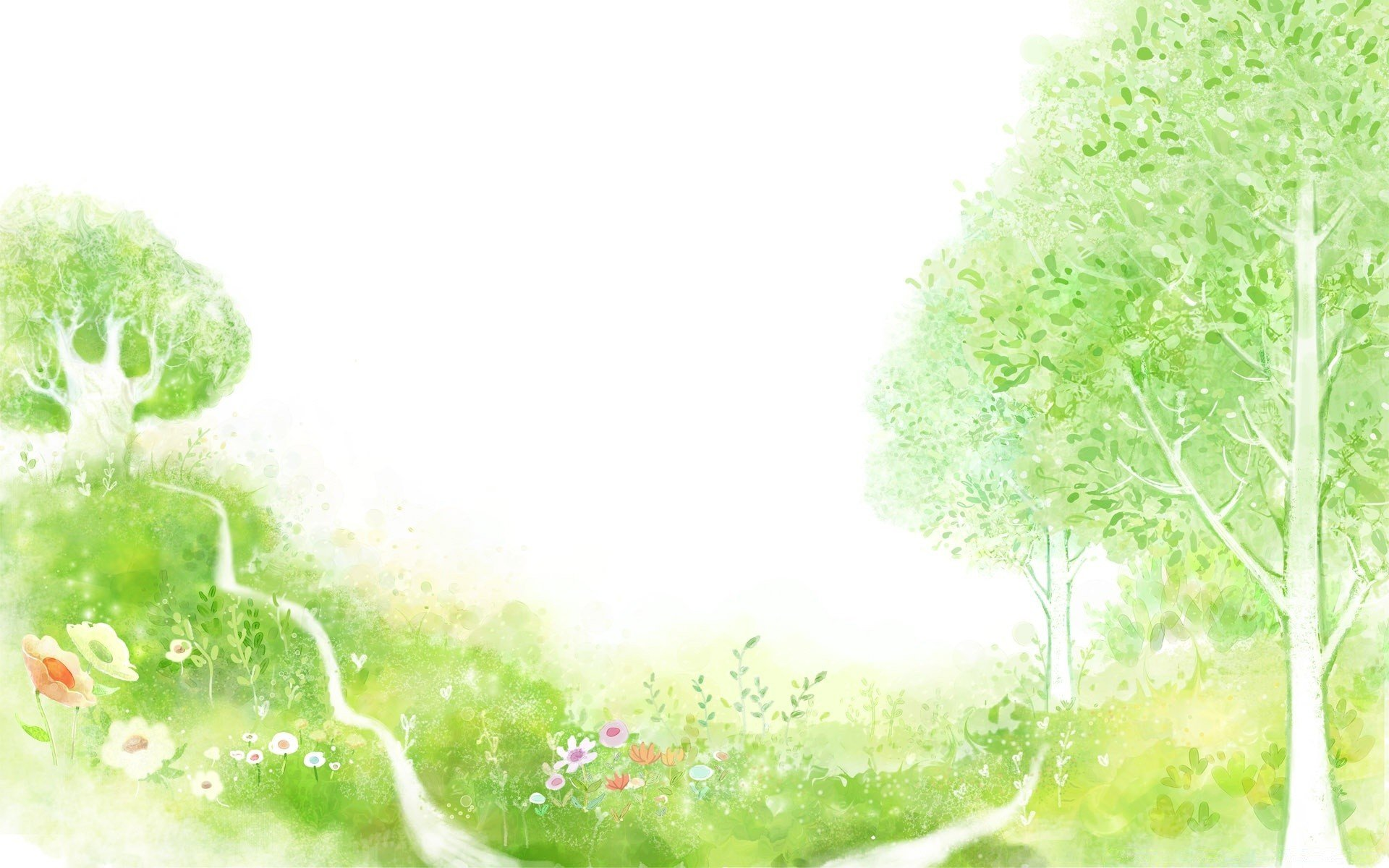 Наши предки сложили о лесе пословицы — народную мудрость.

	
	Лес — богатство и краса, береги свои леса!
	Враг природы тот, кто леса не бережет!
	Много леса — не губи, мало леса — береги, нет леса — посади.
	По лесу ходи, а под ноги гляди.
	Лес не школа, а всех учит.



Как ты думаешь, подумай почему так говорят?
Чему можем научиться в лесу?
ПОЛЬЗА ЛЕСА
- Дом зверей и птиц, насекомых и растений
- Чистый воздух: поглощает вредные газы, выделяет кислород
- Источник древесины, для изготовления изделий (карандаш, игрушка, мебель, книга и пр)
- Здоровое место отдыха человека, улучшает настроение, укрепляет здоровье человека
- Красота, украшение Земли
- Кладовая с дарами: ягоды, фрукты, орехи, лекарственные растения
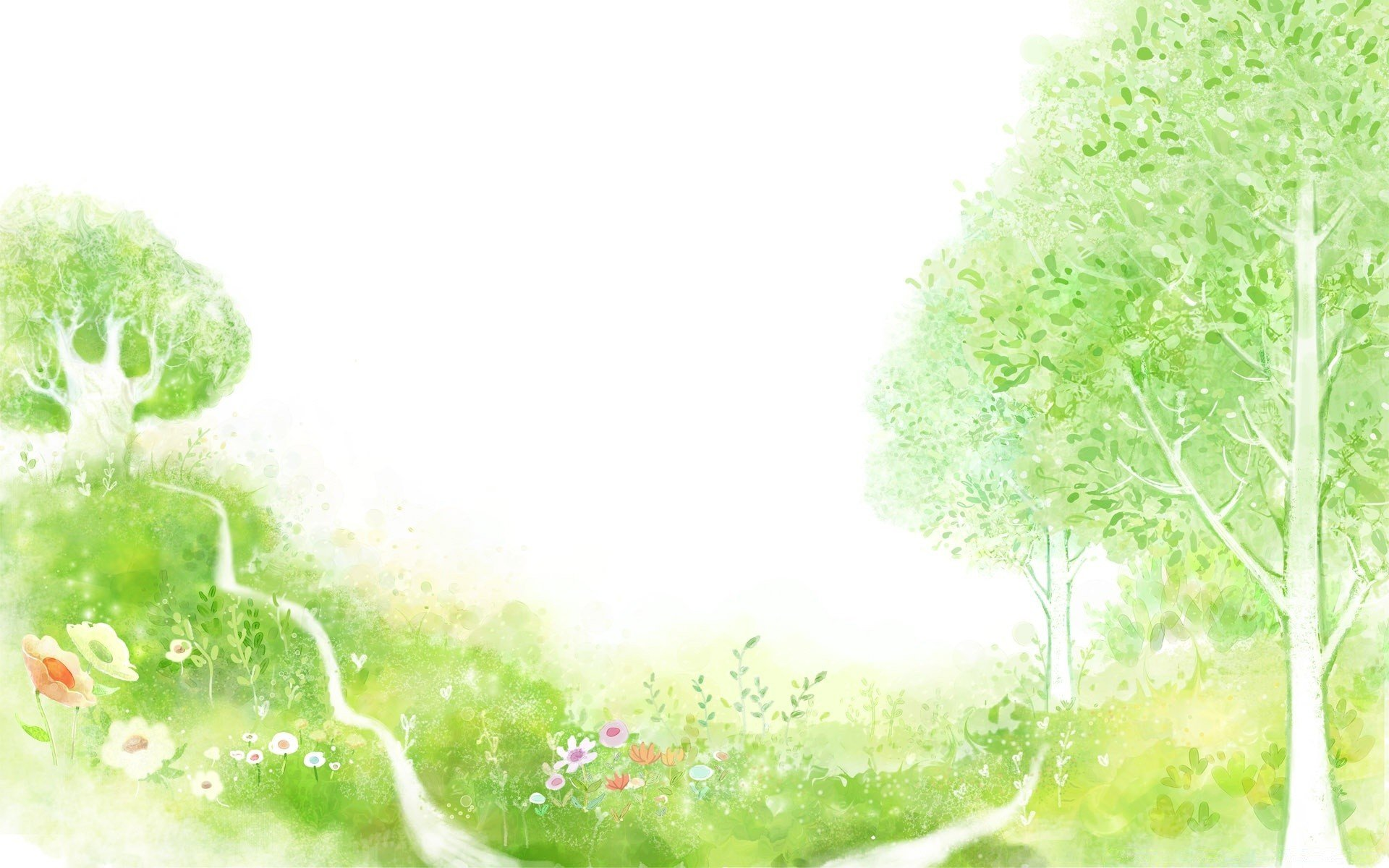 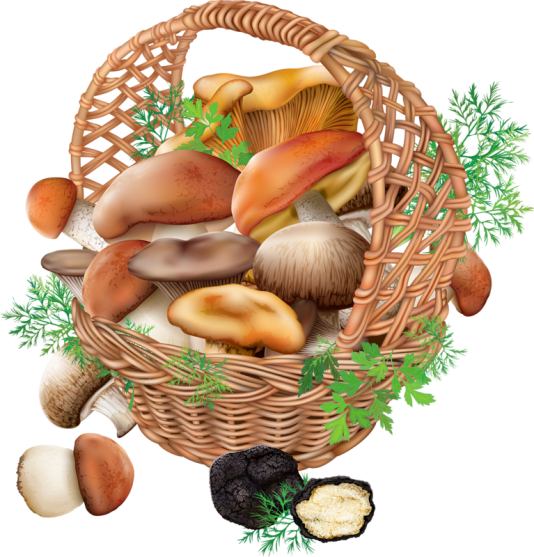 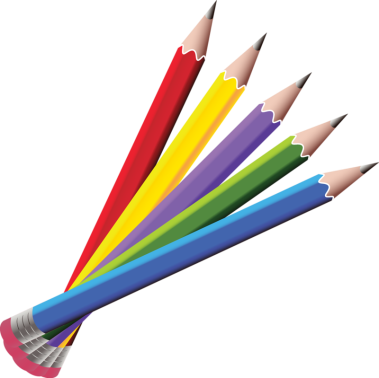 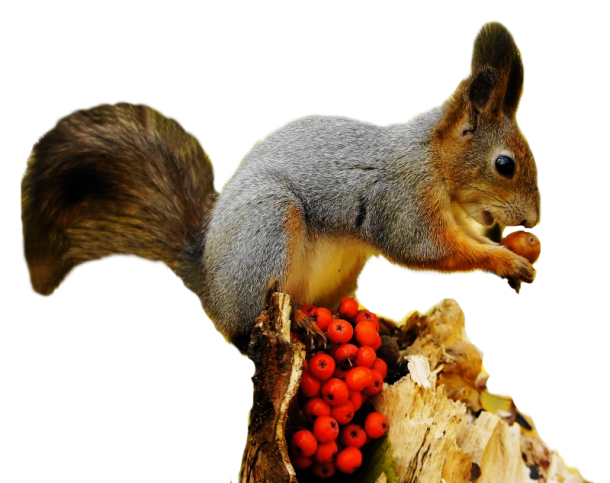 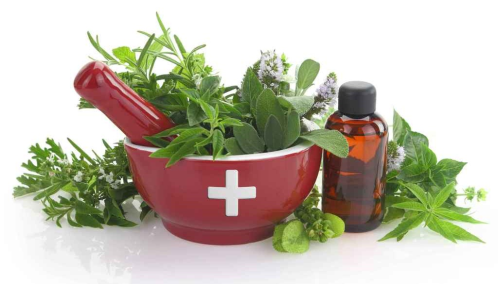 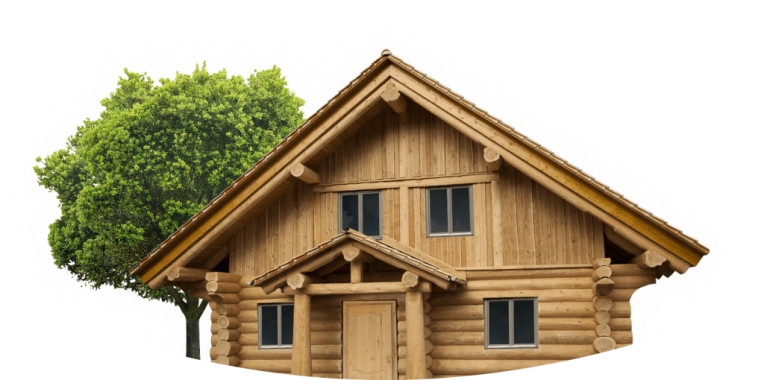 Лес — наше богатство, зеленый наряд Земли, чистый воздух, дом зверей и птиц.
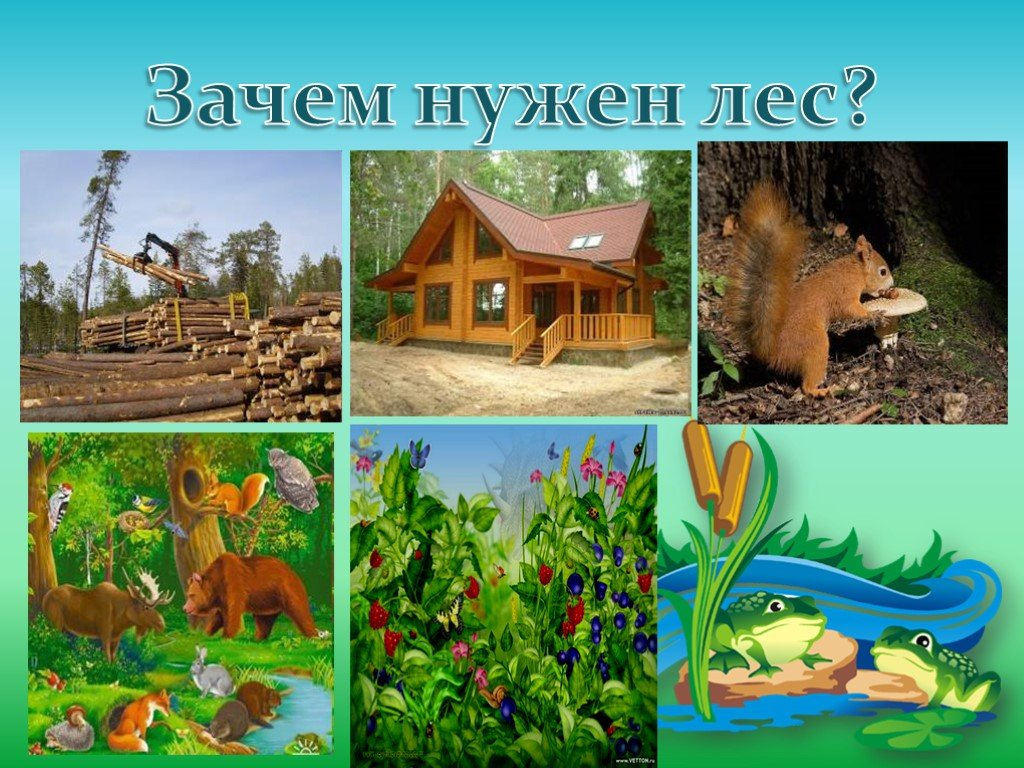 FOREST - ЛЕС
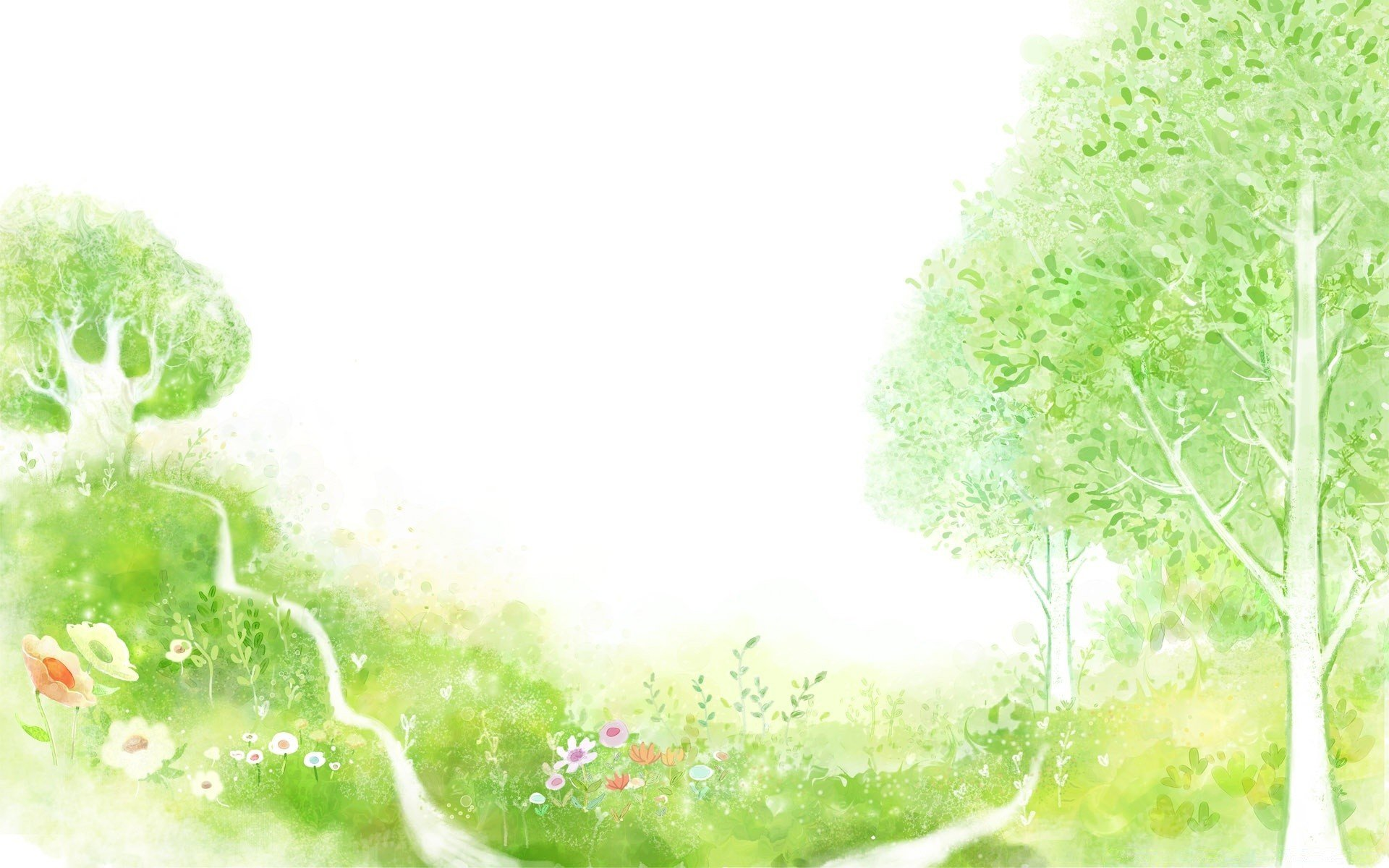 В лесу проживают дикие животные, и сегодня они пришли к нам в гости. Назови их по-английски.
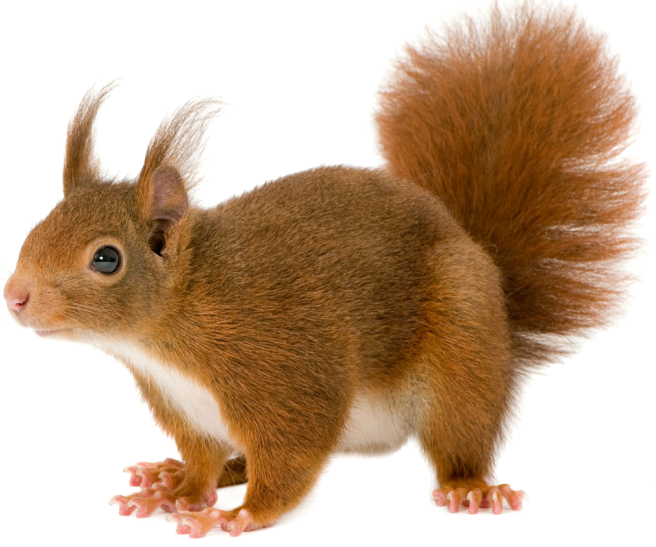 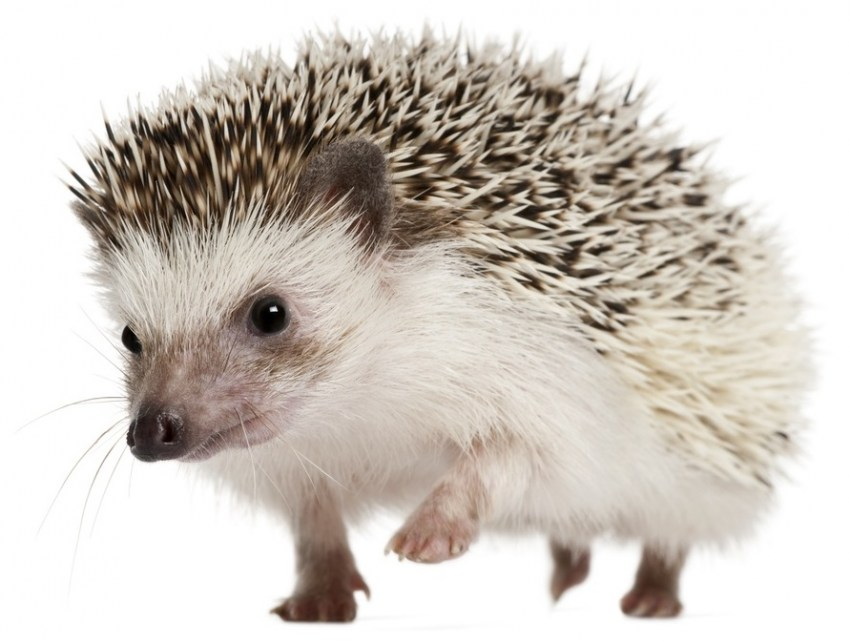 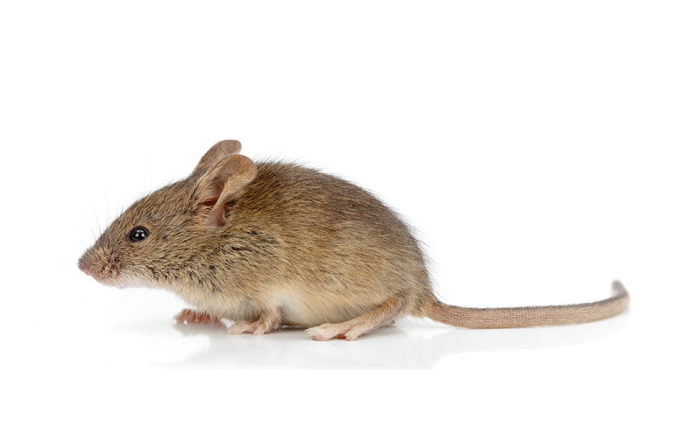 squirrel
hedgehog
mouse
Помнишь ли ты, кто из них не водится в Крымском лесу?
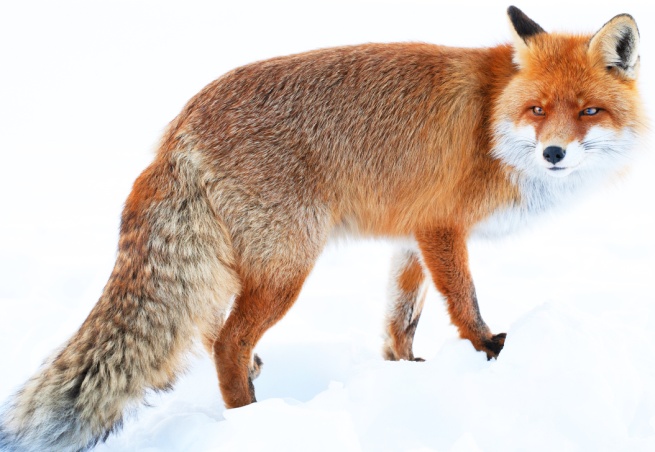 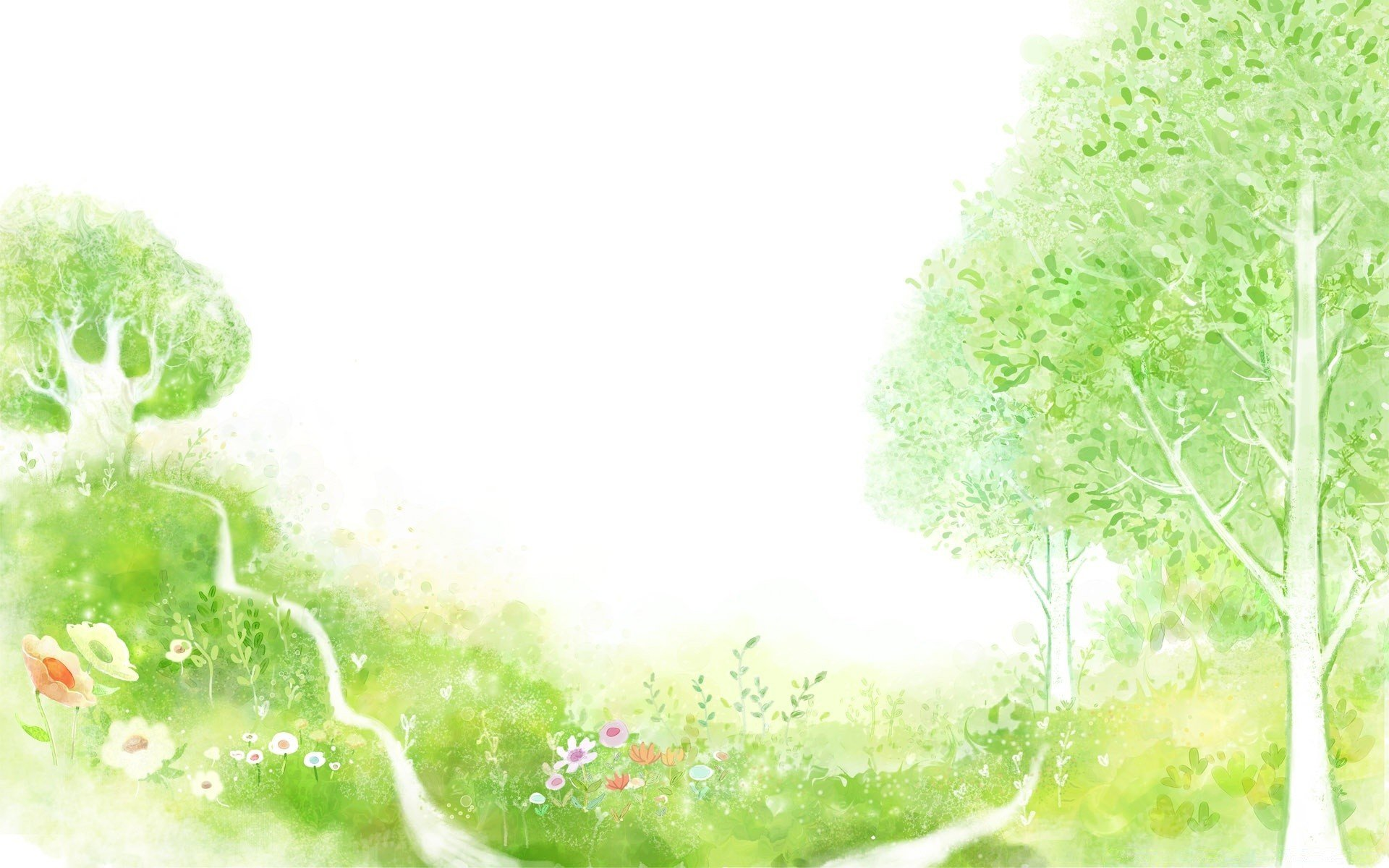 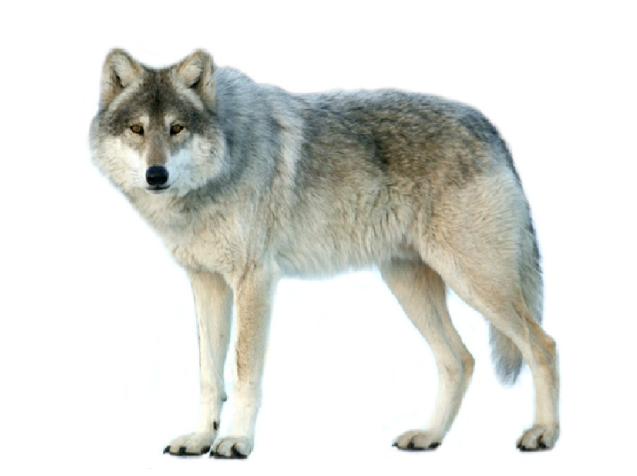 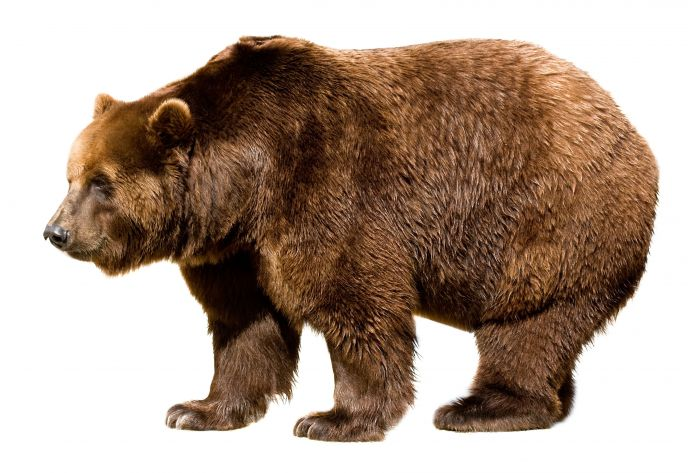 fox
bear
wolf
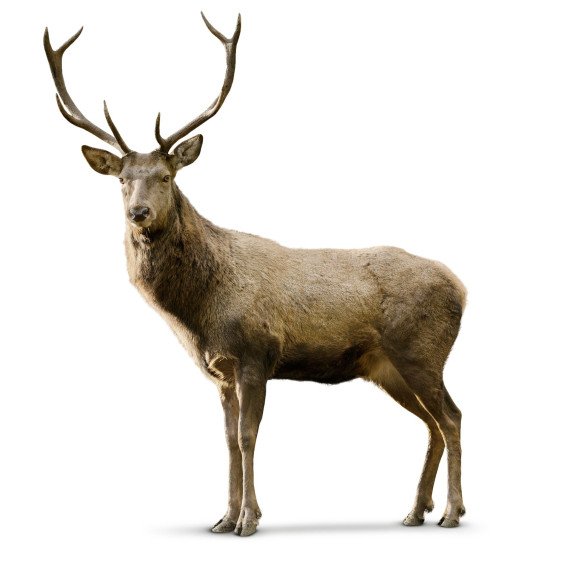 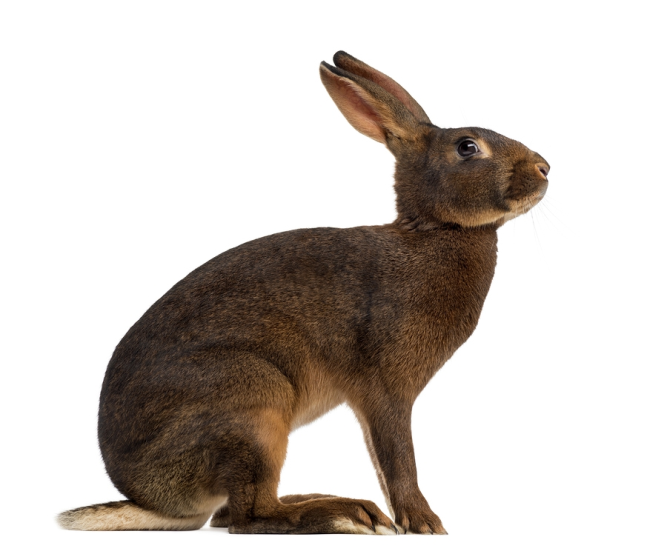 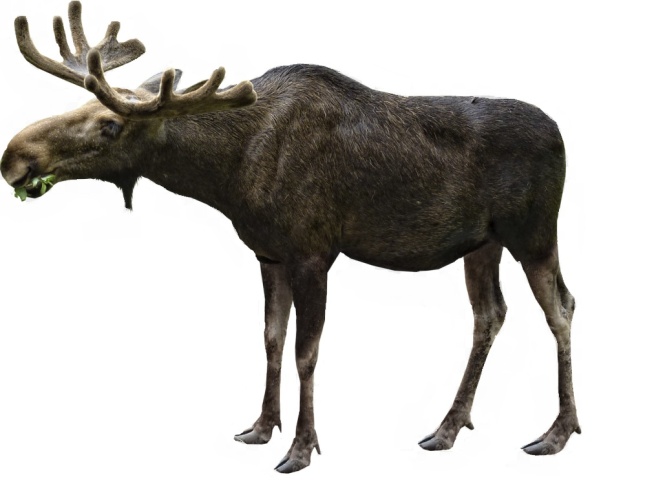 moose
deer
hare
Конечно bear, wolf.
Ежик Hedgehog приготовил тебе задание: 
Определи чьи это следы в лесу
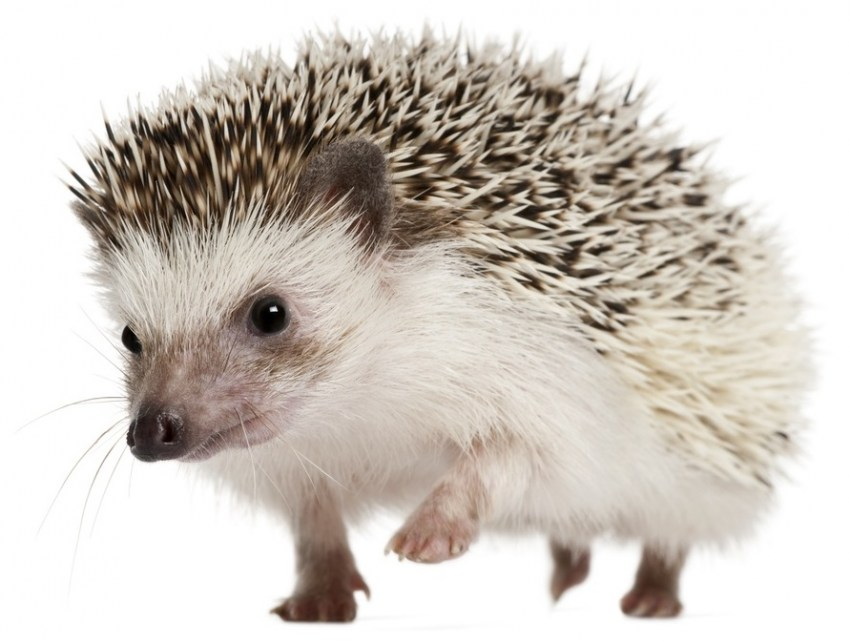 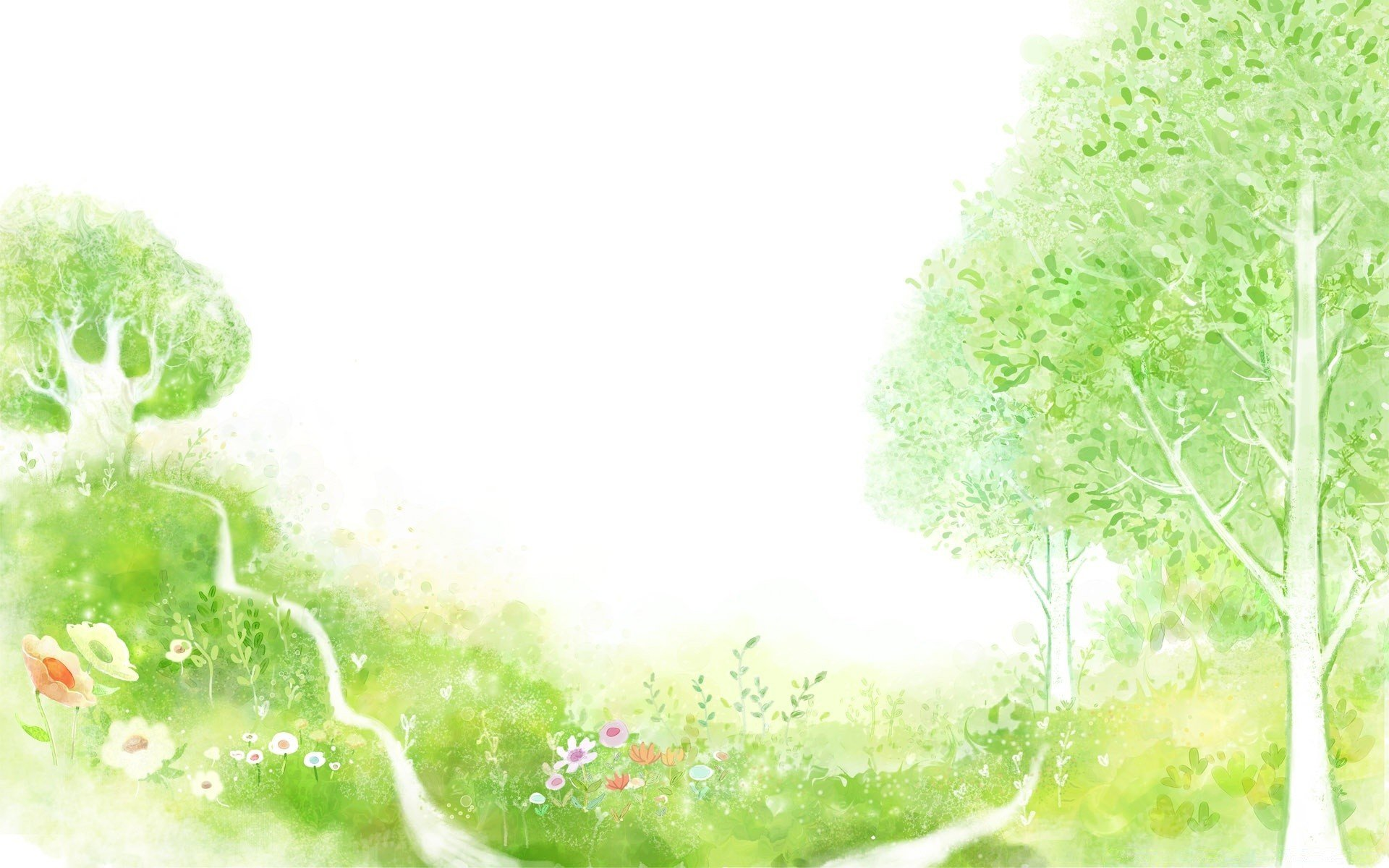 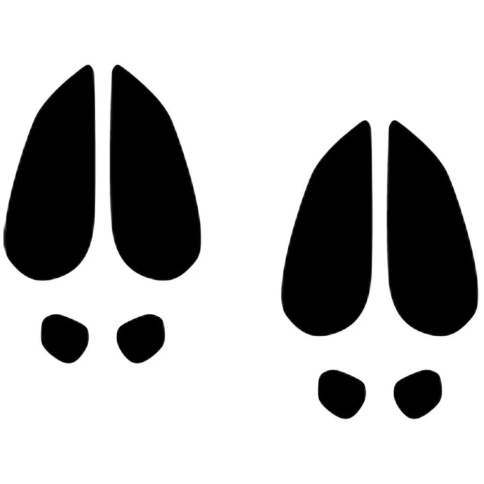 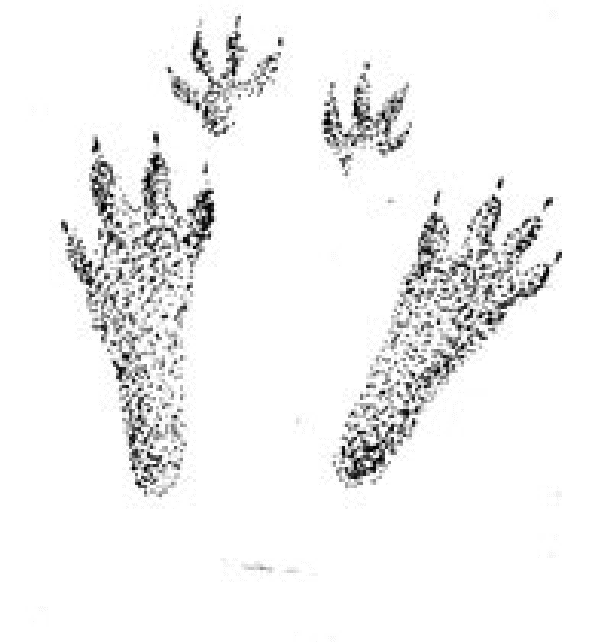 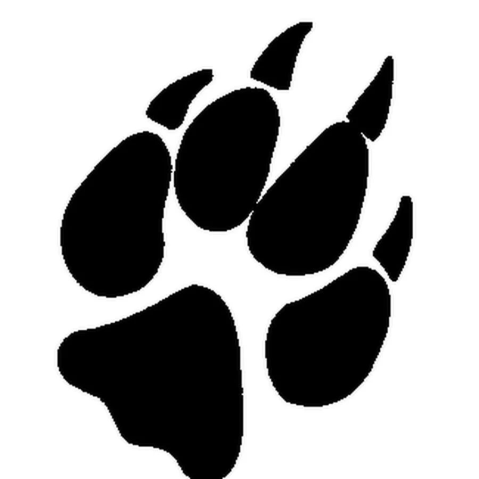 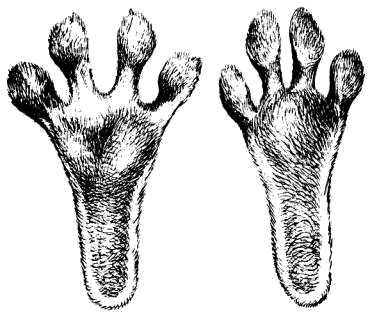 Ответы: wolf, hare, deer, squirrel
ЛЕС - НАШ ДРУГ
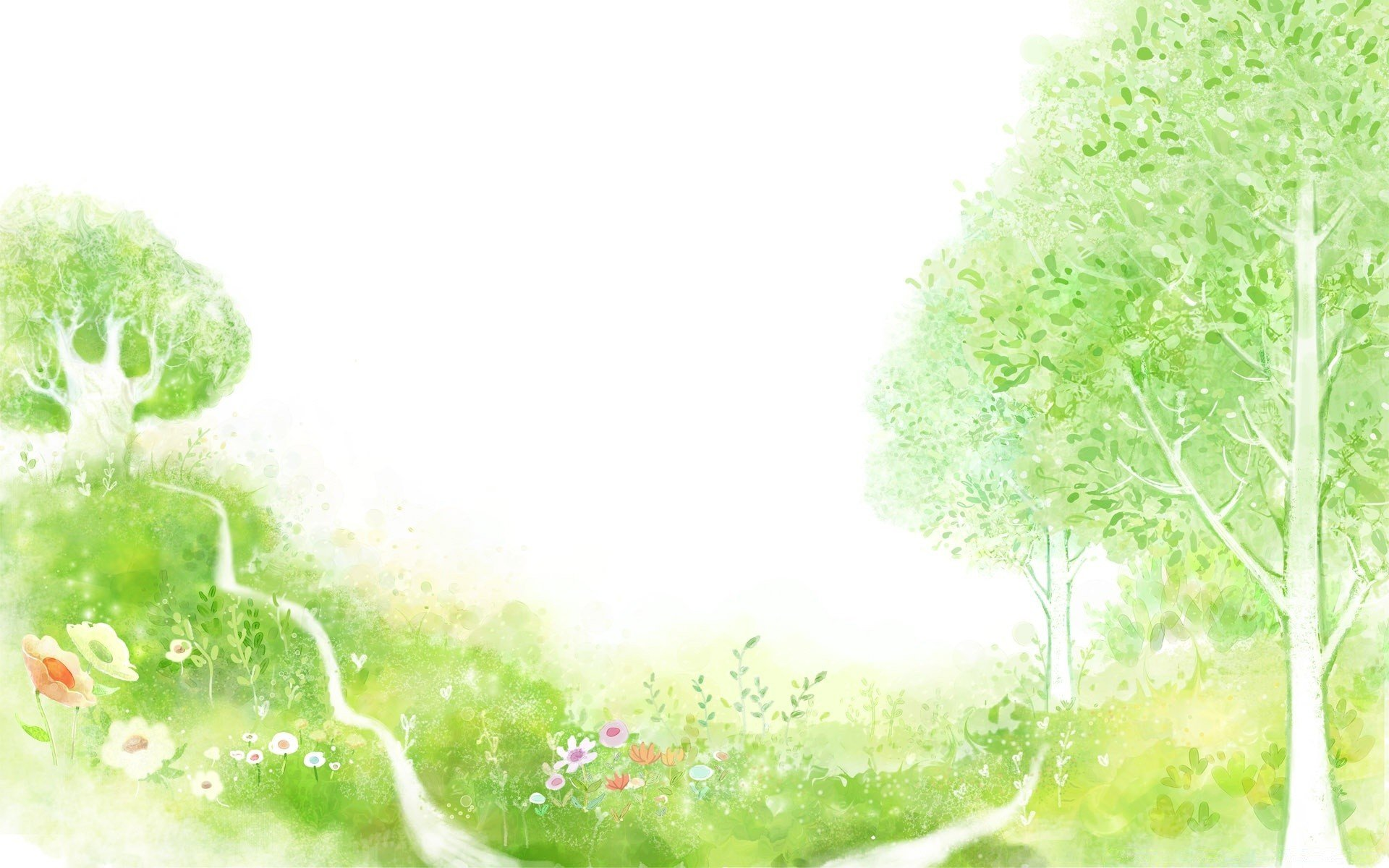 Лес - это наш друг. 
Лес — живой.

И как всему живому, ему необходимо солнце, которое дарит тепло и свет, вода и почва для роста растений и жизни животных, чистый воздух, а еще покой и тишина. 

Люди часто не задумываются о том, как легко могут нанести вред лесу и его обитателям.

Для того, чтоб наша планета была здоровой, необходимо беречь лес.
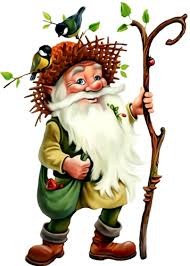